Figure 6. Electron micrograph of an axospinous synapse in freeze-substituted material labeled for PP1α with ...
Cereb Cortex, Volume 15, Issue 12, December 2005, Pages 1928–1937, https://doi.org/10.1093/cercor/bhi070
The content of this slide may be subject to copyright: please see the slide notes for details.
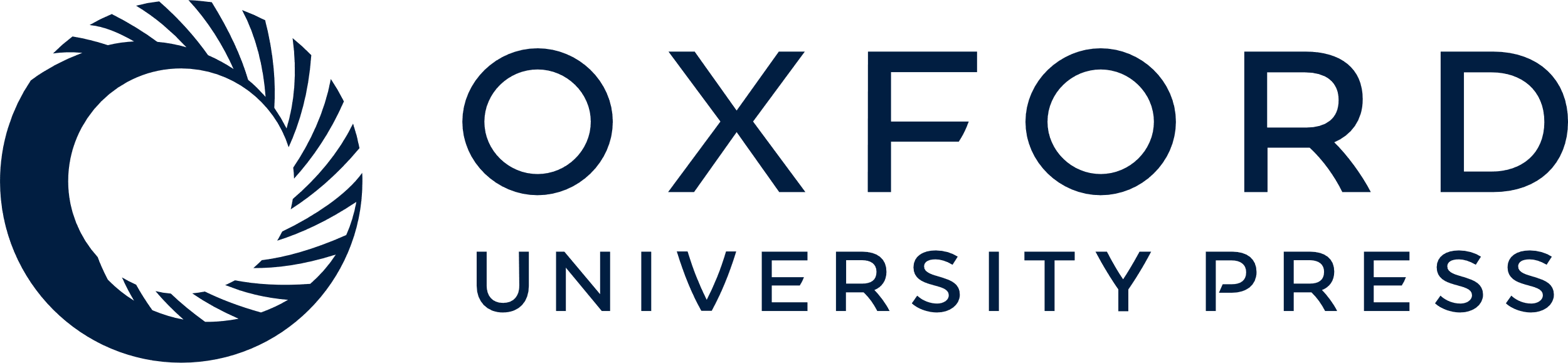 [Speaker Notes: Figure 6. Electron micrograph of an axospinous synapse in freeze-substituted material labeled for PP1α with post-embedding immunogold. Gold particles were unexpectedly seen in the synaptic cleft (white arrowhead). When the terminal contained gold particles, they were most commonly identified on the presynaptic membrane or within the 25 nm subjacent (black arrowheads). The scale bar is 500 nm.


Unless provided in the caption above, the following copyright applies to the content of this slide: © The Author 2005. Published by Oxford University Press. All rights reserved. For permissions, please e-mail: journals.permissions@oupjournals.org]